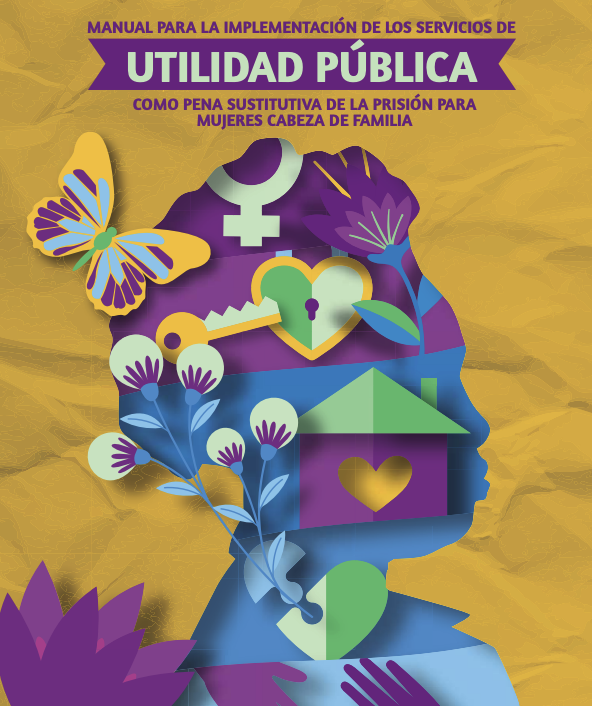 Ley 2292 de 2023Ley de servicios de utilidad pública.
Decreto 1453 de 2023
Por medio del cual se adiciona el capítulo 14 al título 1 de la parte 2 del decreto 1069 de 2015, Decreto único reglamentario del sector justicia y del Derecho para reglamentar la prestación de servicios de utilidad pública como pena sustitutiva de la prisión.
¿En qué consiste la ley de Servicios de utilidad pública?
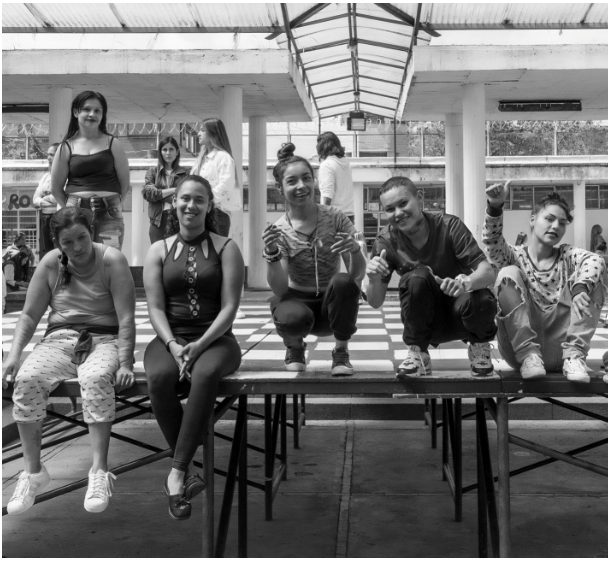 ¿Cuál es el alcance de la Ley 2292 de 2023?
Es un servicio que sustituye la pena de prisión por servicios en favor de la comunidad que se desarrollan en libertad con organizaciones sin ánimo de lucro y entidades públicas. En su lugar, la Ley permite desarrollar actividades de utilidad pública en el municipio donde se encuentra la residencia de las mujeres y su familia.
¿Quiénes pueden beneficiarse con esta ley?
DEFINICIONES VARIAS (Decreto 1451/2013)
¿Quiénes no pueden beneficiarse con esta ley?
¿Qué es la prestación de servicios de utilidad pública?
Es el servicio no remunerado que, en libertad, prestan las mujeres condenadas a favor de la comunidad, con la supervisión de instituciones públicas, organizaciones sin ánimo de lucro y no gubernamentales, mediante trabajos de utilidad pública en el municipio de su residencia.
Ver: Decreto 1451/23
¿QUÉ TIPO DE SERVICIOS CUENTAN COMO UTILIDAD PÚBLICA?
Ver: Decreto 1451/23
Art. 2.2.1.14.3.2
CONDICIONES PARA REALIZAR EL SERVICIO DE UTILIDAD PÚBLICA
Proceso para ser beneficiaria de la ley.
Proceso para ser beneficiaria de la ley.
Proceso para ser beneficiaria de la ley.
Proceso para ser beneficiaria de la ley.
Ver: Decreto 1451/23
Proceso para ser beneficiaria de la ley.
Ver: Decreto 1451/23
Proceso para ser beneficiaria de la ley.
REVOCACIÓN DE LA PRESTACIÓN DEL SERVICIO DE UTILIDAD PÚBLICA
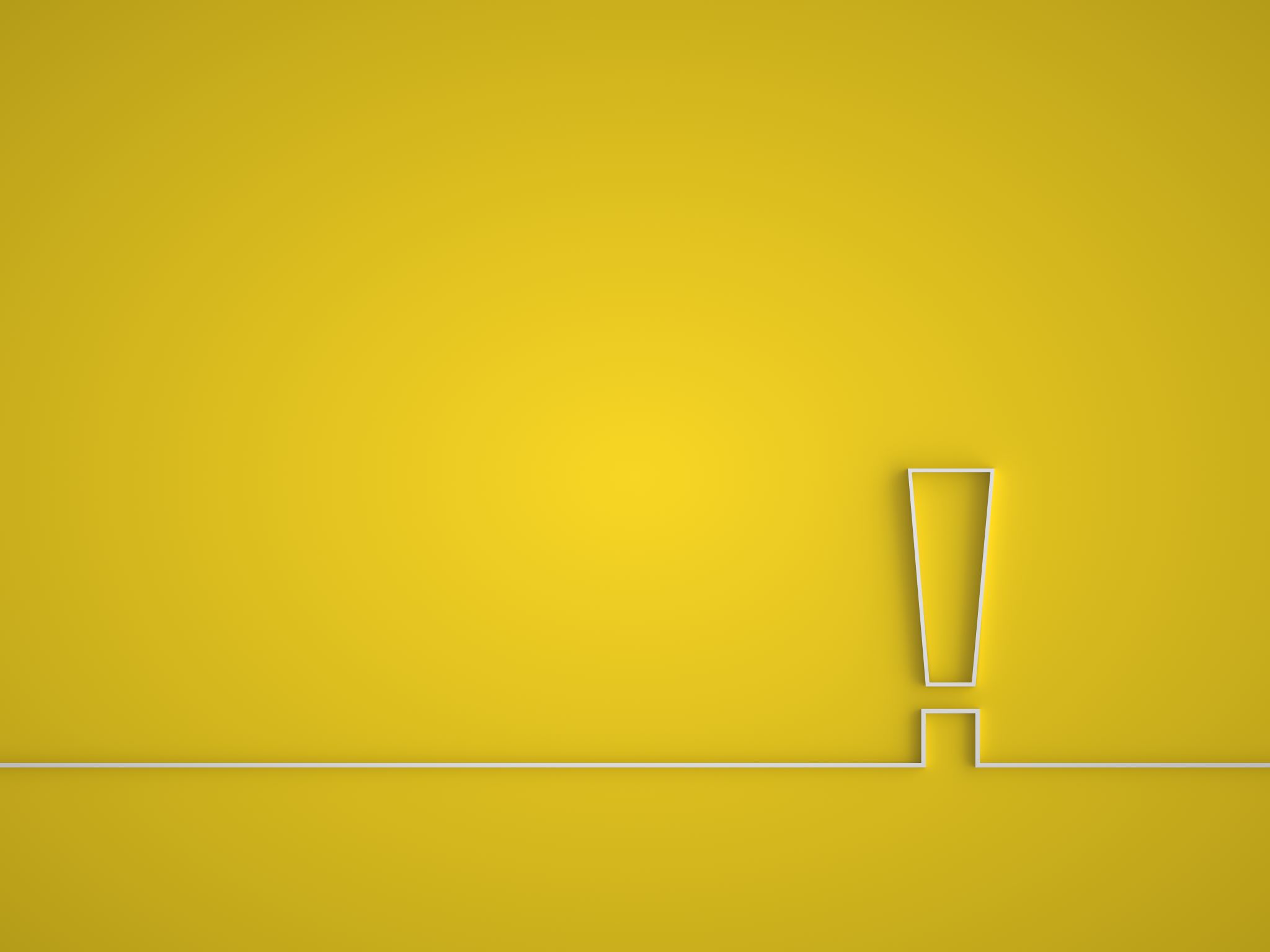 RECURSOS EN CONTRA DE LA DECISIÓN QUE NIEGA LA SUSTITUCIÓN DE LA PRISIÓN
Contra la decisión que NIEGA la sustitución de la prisión por la prestación del servicio de utilidad pública, se pueden interponer los recursos de reposición y de apelación si la decisión se toma mediante auto, y el de apelación si la decisión se toma mediante sentencia. 
Los recursos de reposición y apelación contra decisión que no se toma en audiencia debe sustentarse dentro de los tres (3) días siguientes a la notificación. El recurso de apelación contra la decisión que se toma en la sentencia en audiencia debe sustentarse dentro de los cinco (5) días siguientes a que se notifique la decisión negativa.
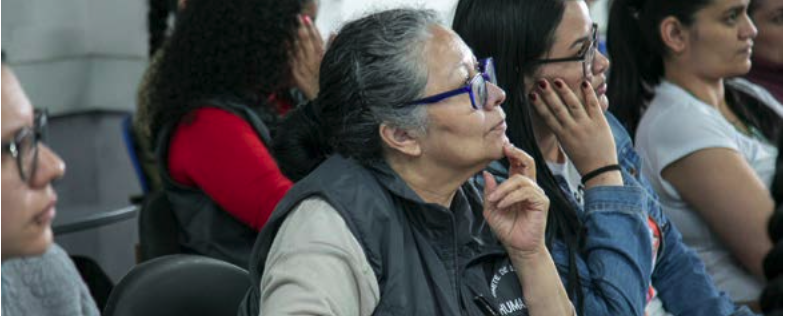 Solicitud de los servicios de utilidad pública
El juez debe observar unos requisitos acumulativos que se pueden agrupar en tres categorías: 

(i) criterios objetivos; 
(ii) criterios subjetivos y 
(iii) criterios de exclusión
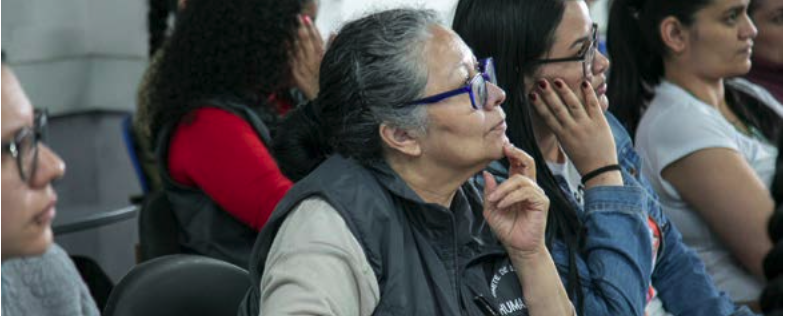 a. Criterios objetivos.
Mujeres que tengan condenas en firme por los delitos de los artículos 239, 240, 241, 375, 376 y 377 del Código Penal, o por el delito previsto en el artículo 340 del Código Penal siempre que esté relacionado con alguno de los anteriores; o 
Mujeres que hayan sido condenadas a pena de prisión de (8) años o menos por otros delitos diferentes a los establecidos en el criterio anterior.
b. Criterios subjetivos.
Ser mujer. La Ley 2292 de 2023 se expidió como medida afirmativa para las mujeres, como reconocimiento del impacto diferenciado de los efectos de prisionalización que padecen. 
Ser cabeza de familia o jefa de hogar. Son aquellas mujeres que ejercen la jefatura del hogar y tienen bajo su cargo afectiva, económica y socialmente de manera permanente hijos menores o personas en condición de discapacidad permanente. 
Que la comisión del delito esté asociada a la condición de marginalidad. Mujeres que en virtud de su rol de jefatura del hogar se hayan visto expuestas a condiciones de marginalidad que las condujeron a la comisión del delito. Es decir, que se demuestre que la comisión del delito estuviera asociada a condiciones de marginalidad que afectan la manutención del hogar, lo cual no se limita a que se demuestre la situación de atenuación punitiva establecida en el artículo 56 del Código Penal.
c. Criterios de exclusión.
No podrán acceder al beneficio:
Las mujeres condenadas por uso de menores de edad para la comisión de delitos o violencia intrafamiliar. 
• Las mujeres con condenas en firme dentro de los cinco (5) años anteriores a la comisión del delito por el cual se solicita la sustitución  por servicios de utilidad pública. Excepto: que la condena esté relacionada con delitos de hurto o tráfico de estupefacientes, delitos culposos o que tengan pena principal de multa.
DEFINICIONES VARIAS (Decreto 1451/2013)
Ministerio de Justicia
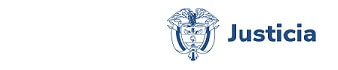 Diego Andrés Echeverry Uribe
decheveu@cendoj.ramajudicial.gov.co